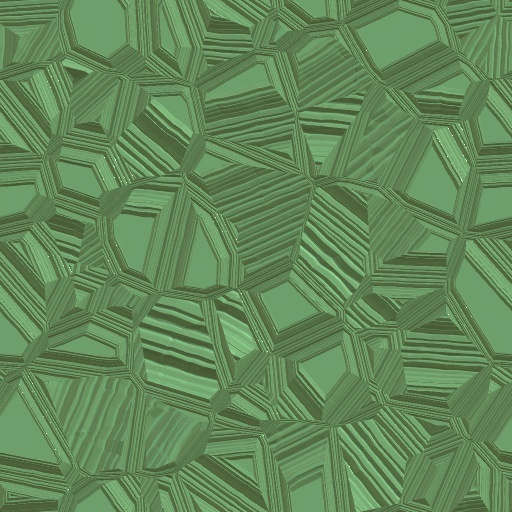 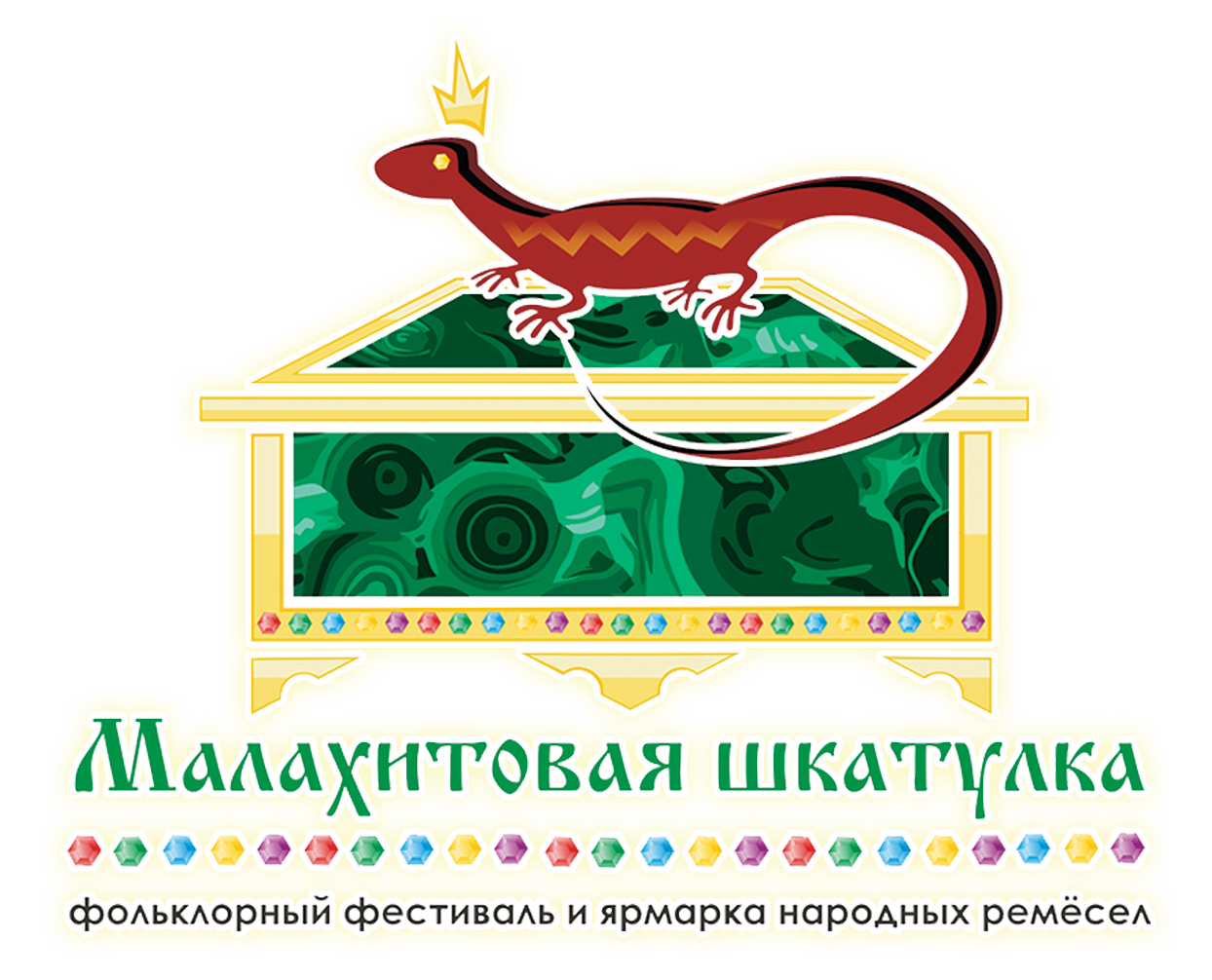 ЦПКиО им. В.В. Маяковского
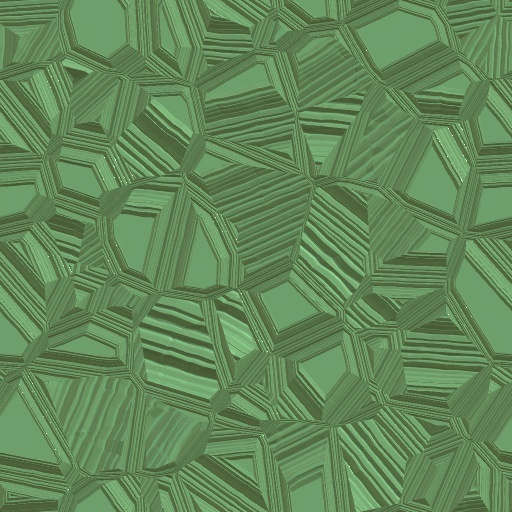 Ярмарка народных ремесел «Живая старина»
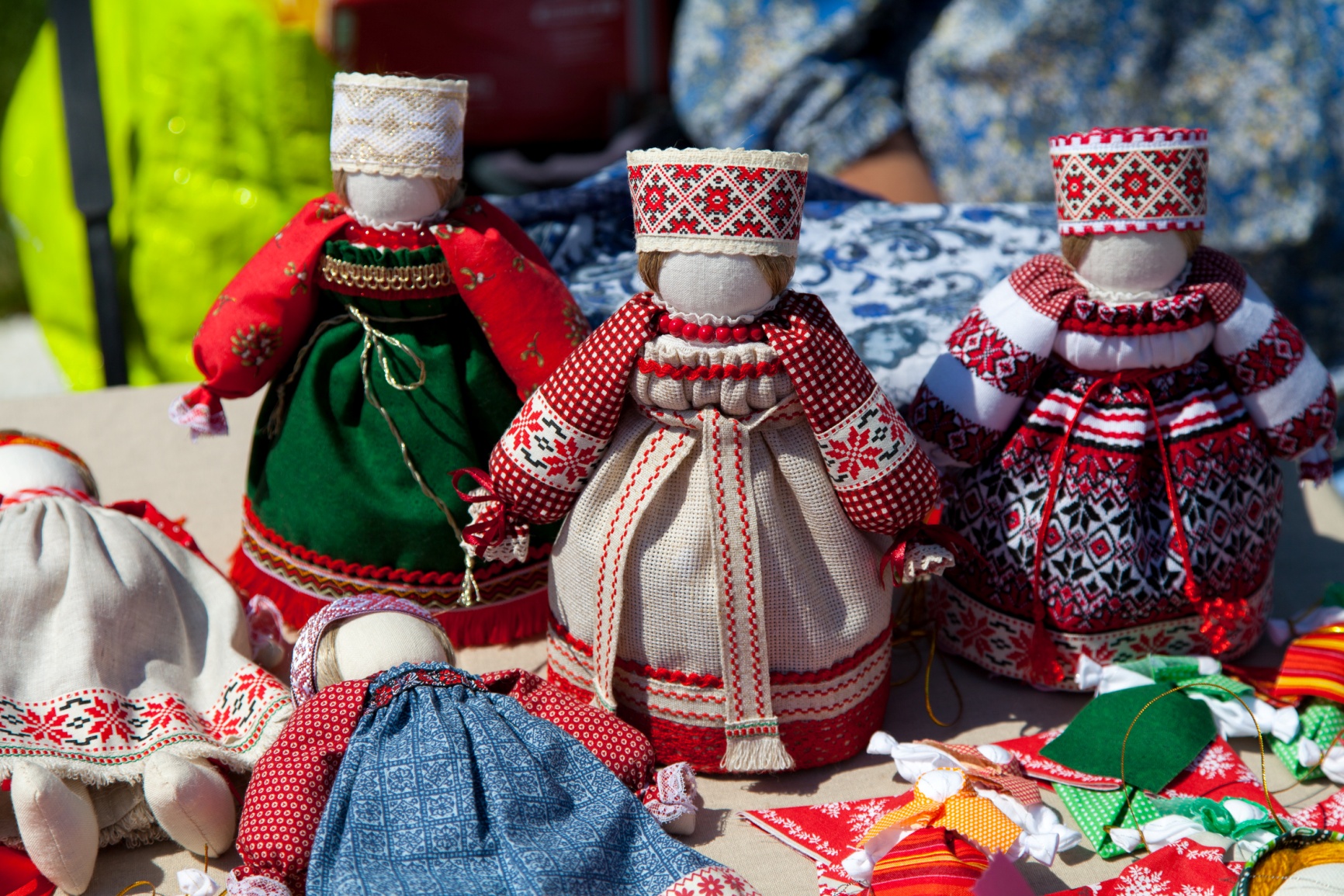 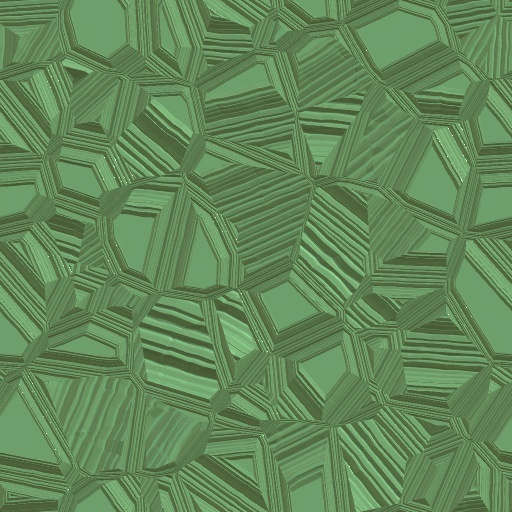 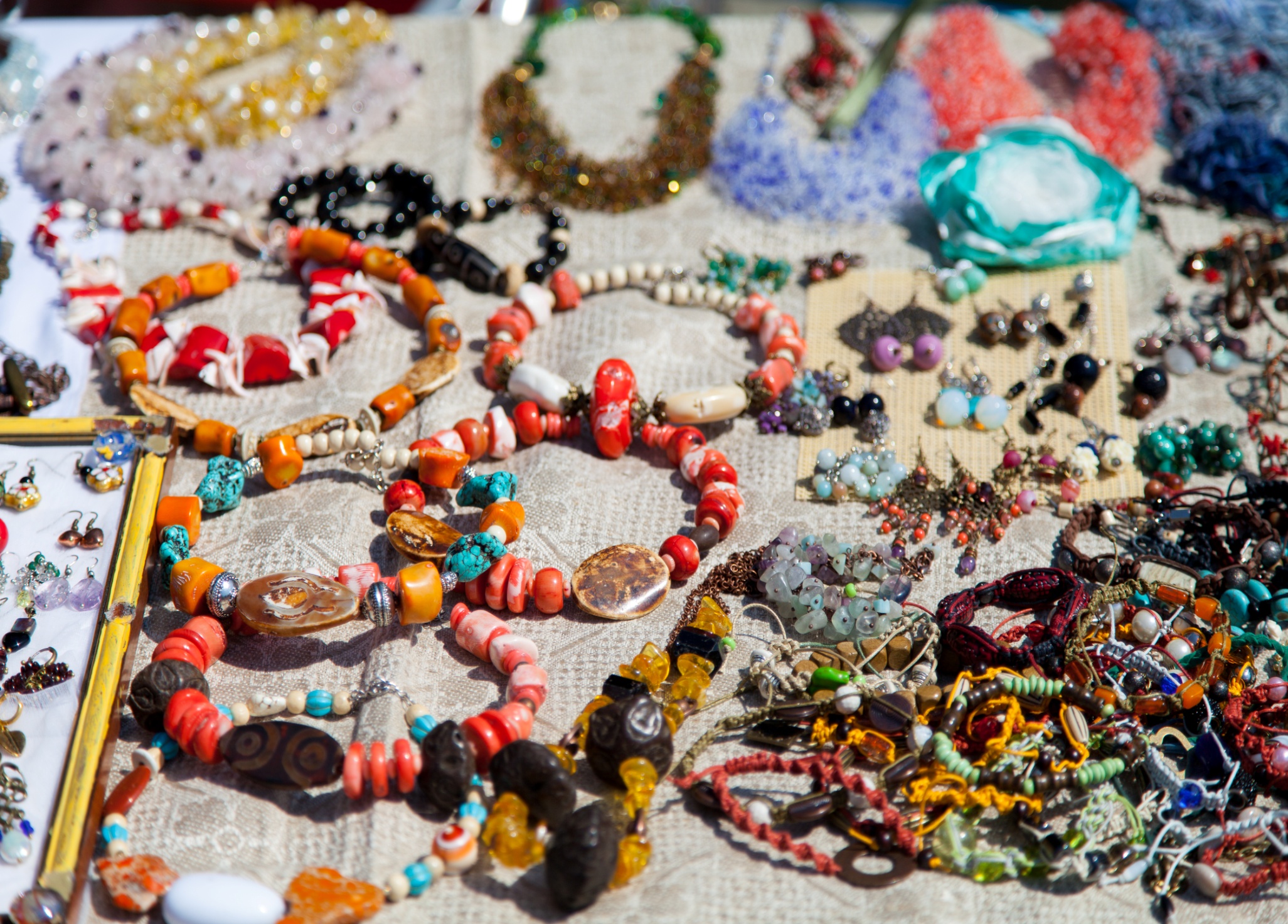 День Узбекистана на Урале
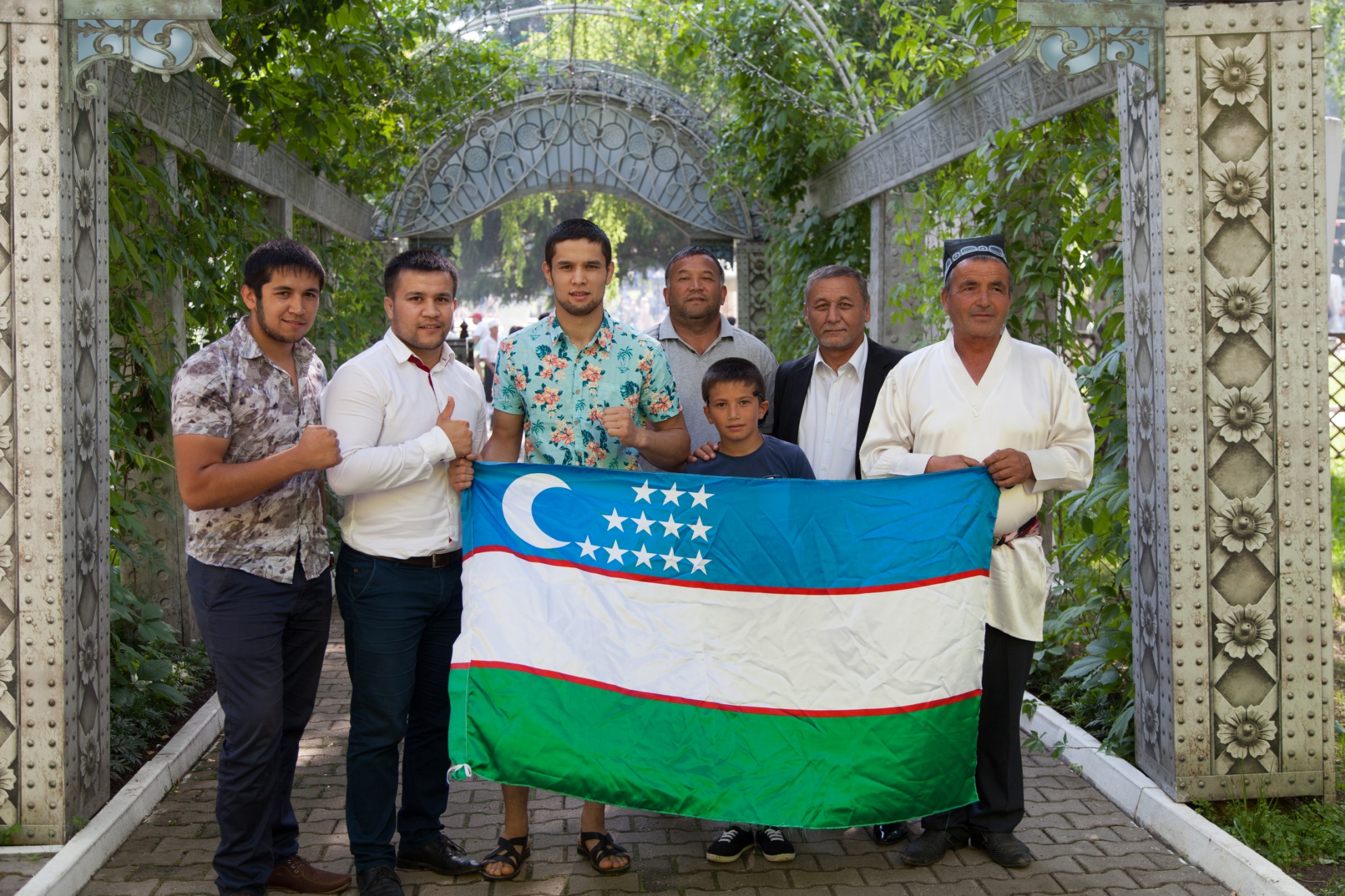 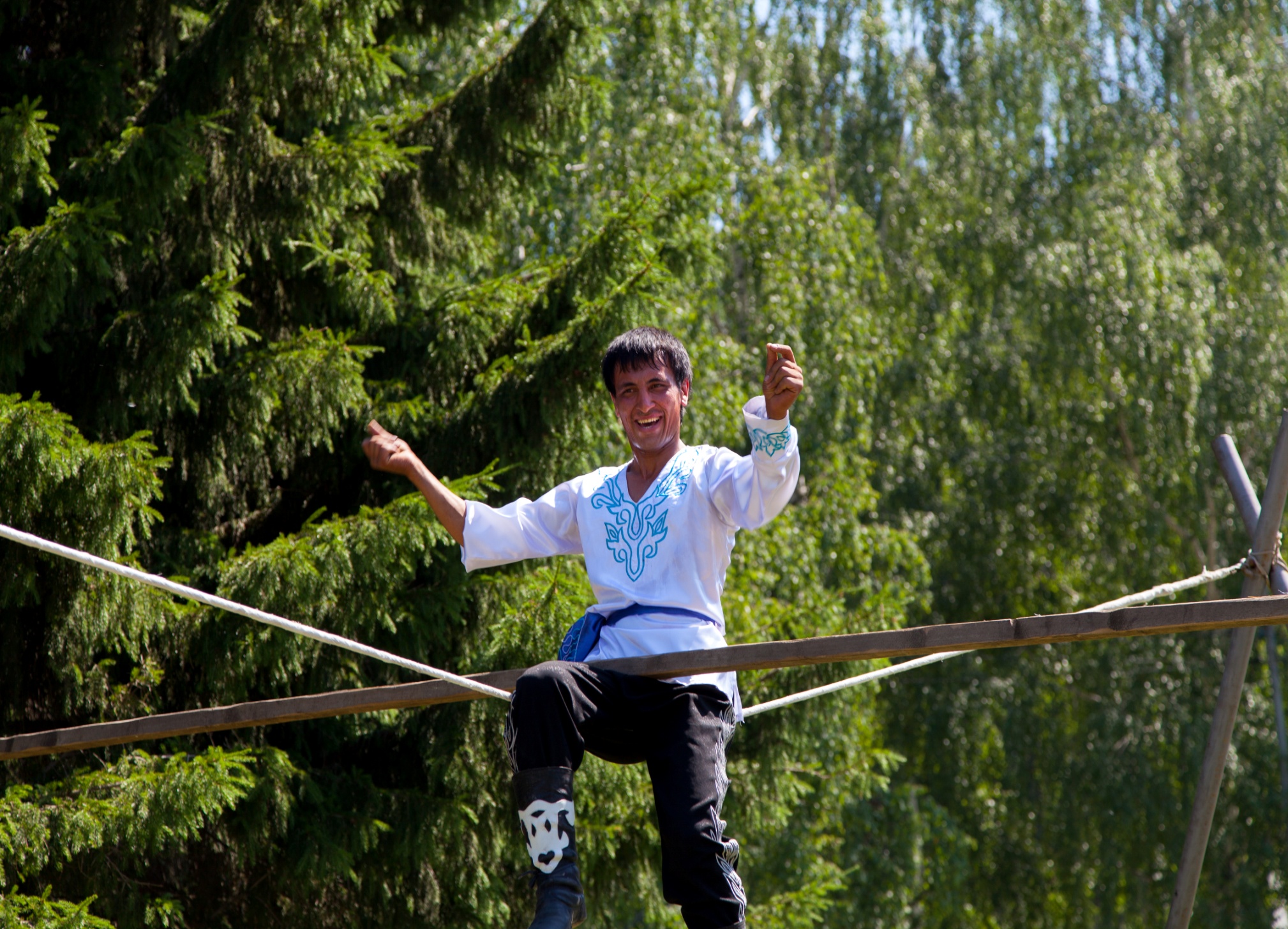 Почетный гость фестиваля – Генеральное консульство Венгрии в Екатеринбурге
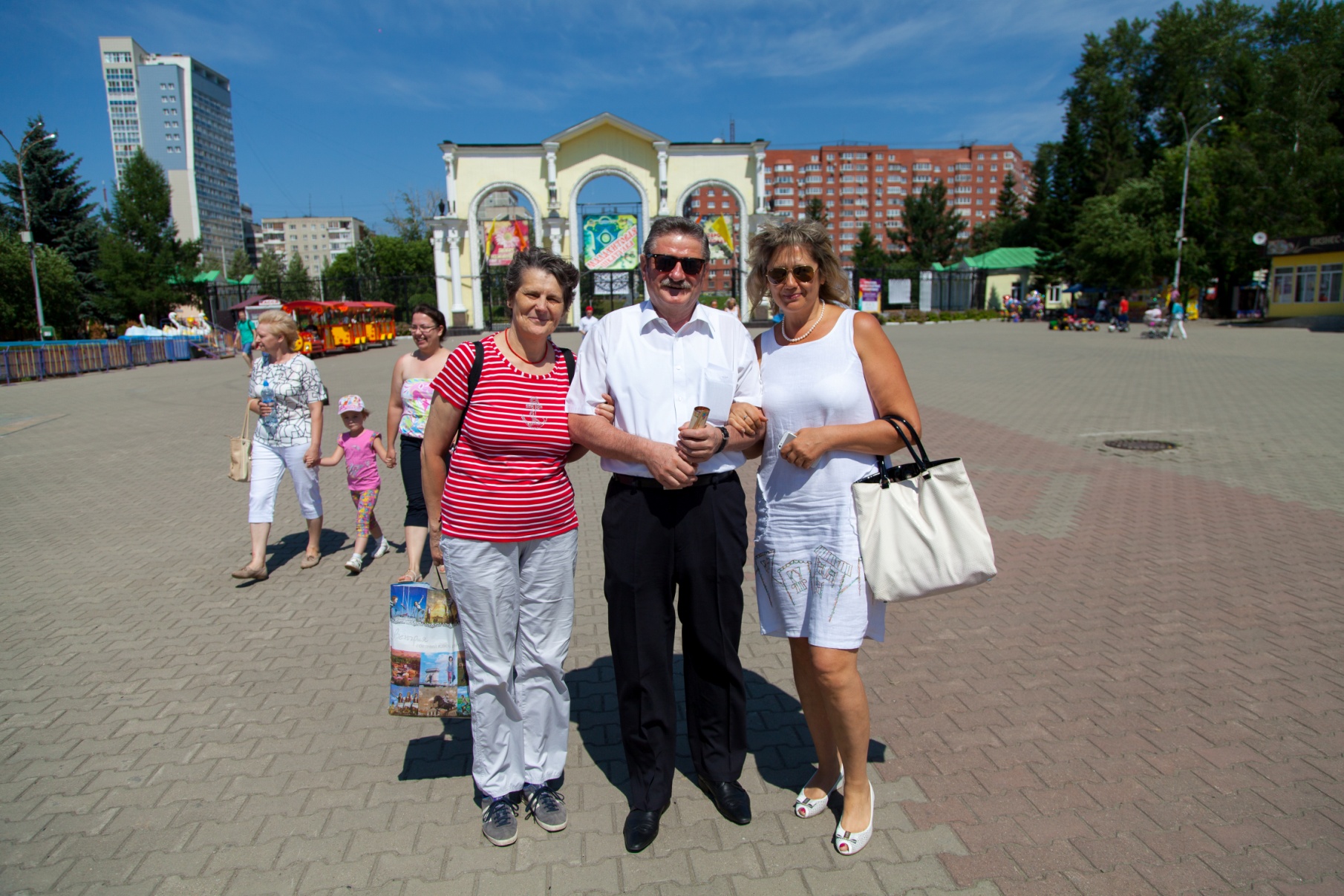 Гала-обед для почетных гостей фестиваля
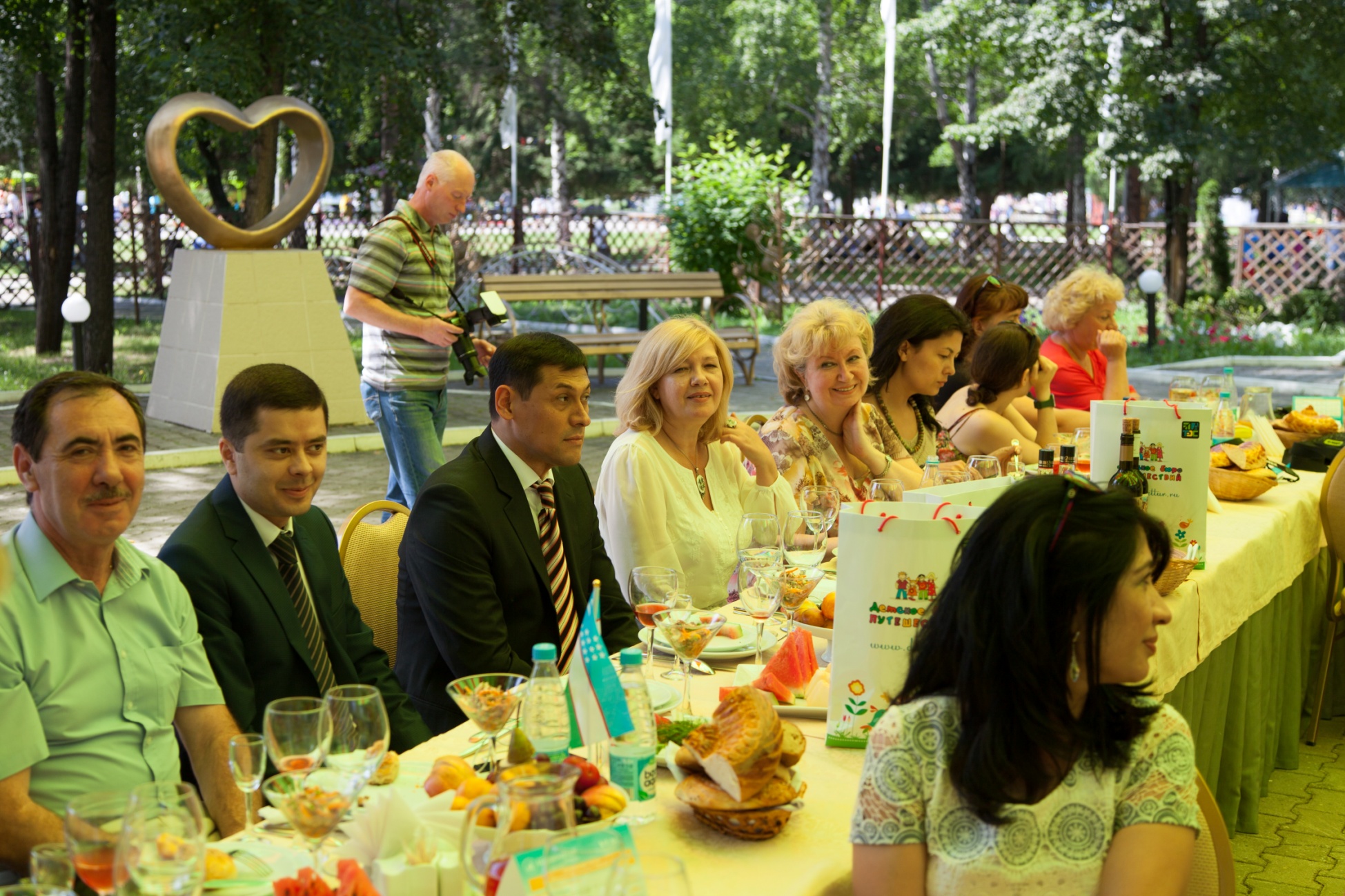 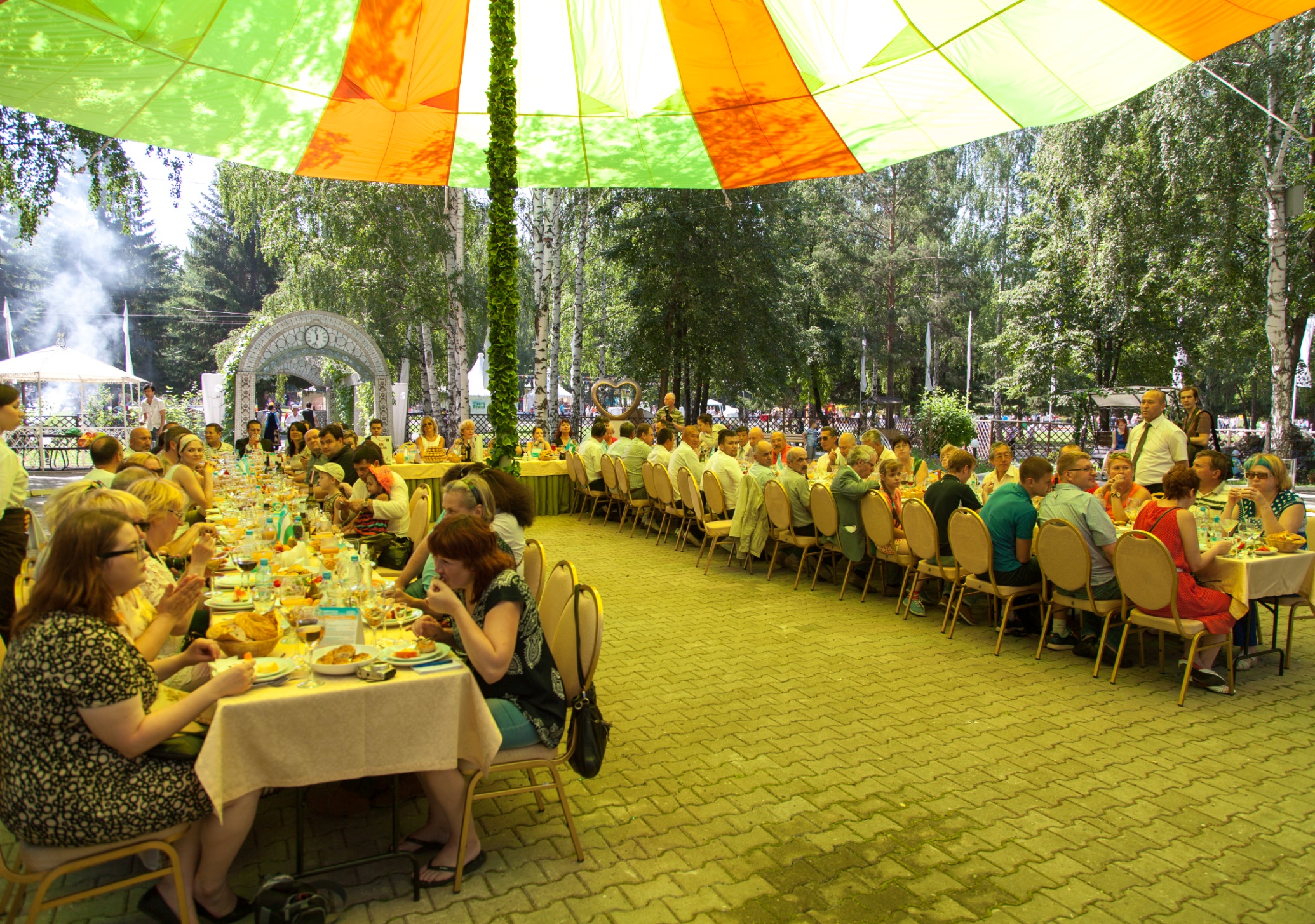 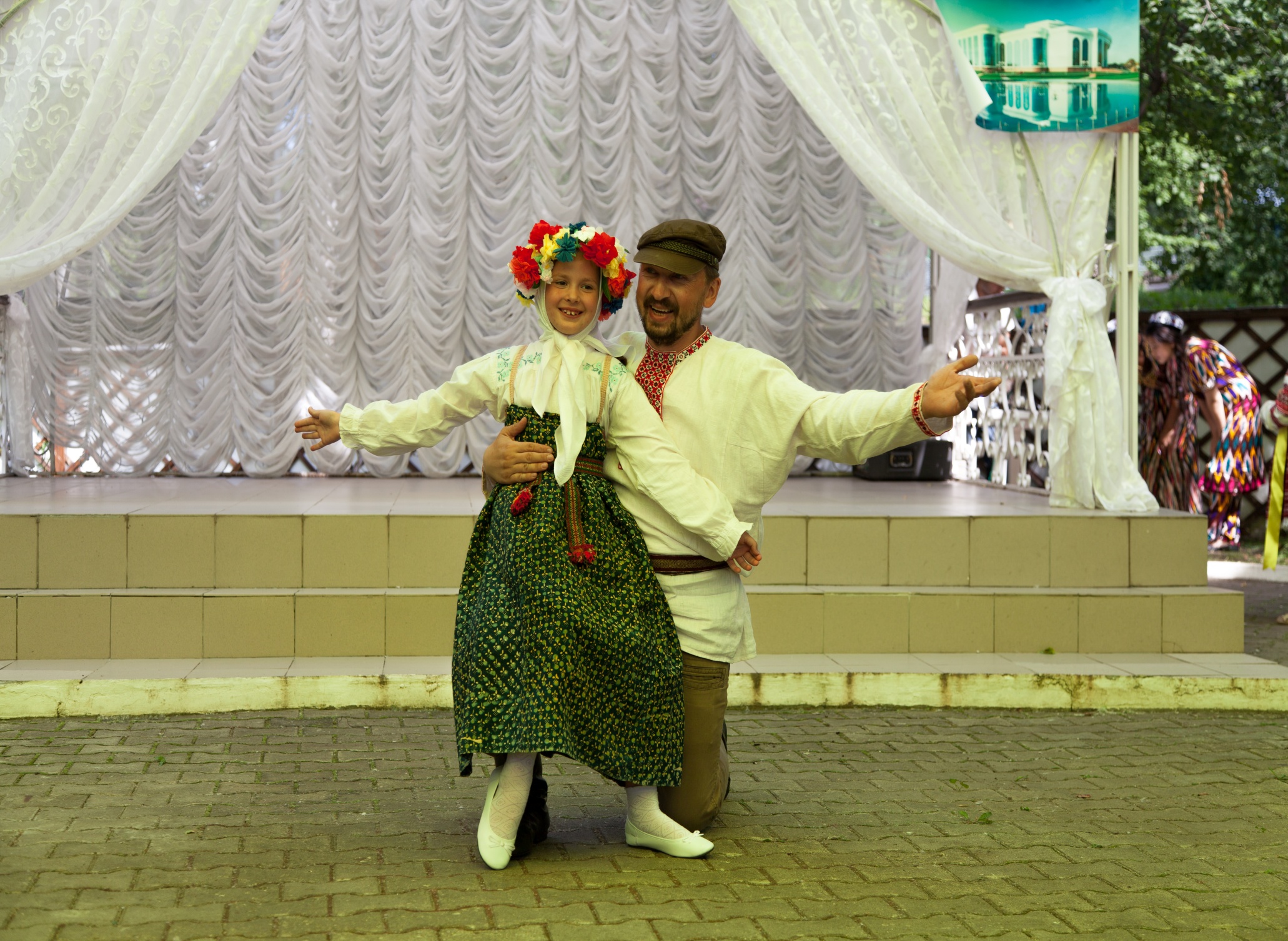 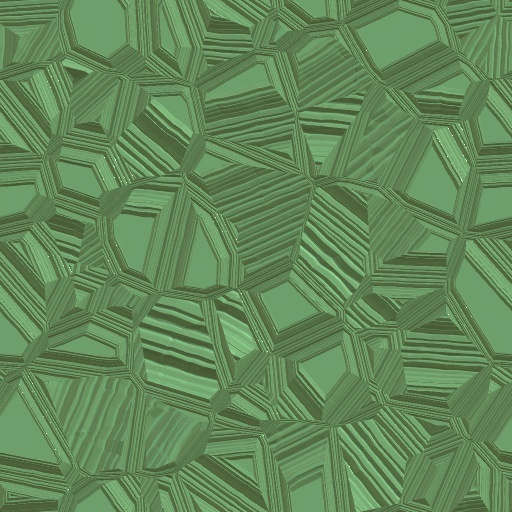 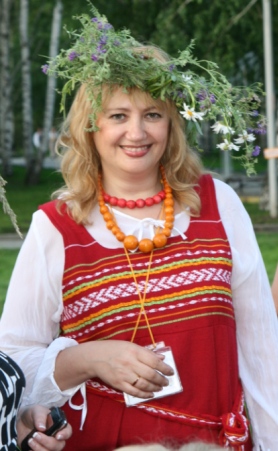 Спасибо за внимание!